Test Your STVR Knowledge!True or False?
The trivia questions will 
start automatically by starting the slideshow.
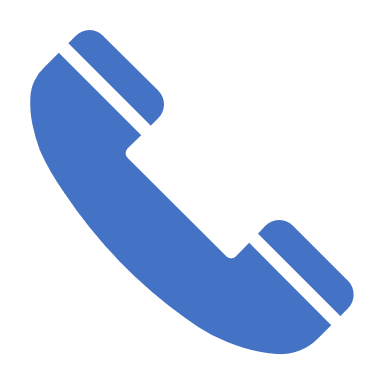 If I call the STVR Hotline and make a complaint, I might receive a fine.
True or False?
FALSE:
STVR violations should be reported to the 24/7 Hotline and complaints can be made anonymously.
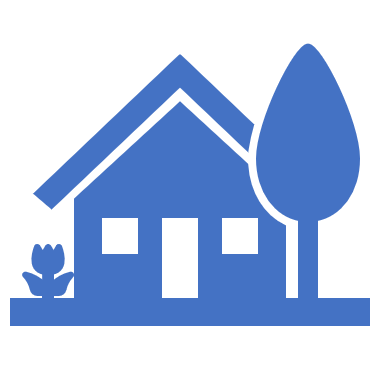 I did not rent my property during the month, there is no need to submit a TOT form for that month.True or False?
FALSE:
A monthly TOT form is ALWAYS REQUIRED. If there were no rentals for the month, a “No Rental Activity Certification” form and zero TOT form must be submitted through the online portal.
Cleaning fees should be included in the rental income reported on your monthly TOT form.
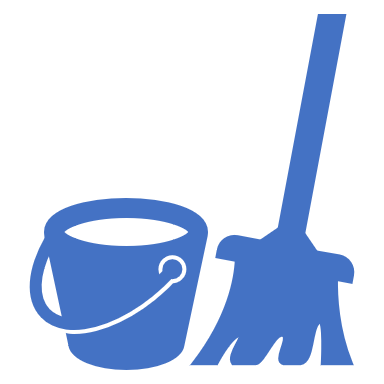 True or False?
TRUE: Yes. All fees collected from the renter are considered rental income from the transient stay and therefore are subject to TOT assessments; this includes cleaning fees, spa and pool heating fees, pet fees, etc.
The Local Contact I have listed on my permit must be available 24/7.
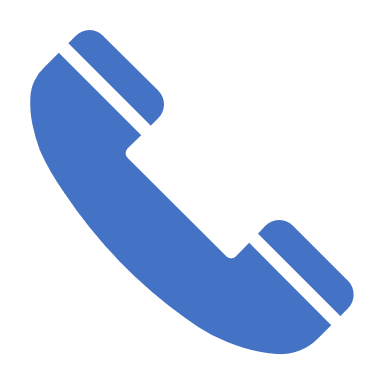 True or False?
TRUE: All STVR properties are required to have a Local Contact available to respond 24/7 if there are any issues with the STVR property.  If the Local Contact fails to respond within 30-minutes of receiving a call, it may result in the issuance of a citation for non-response. Be sure to keep your Local Contact information up to date at all times.
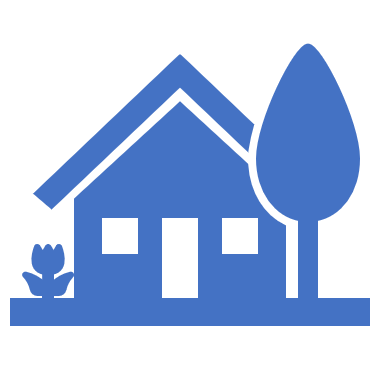 I can rent a room in my home for the weekend without an STVR permit. I’ll be there the whole time, so there is no need to get a permit from the City.True or False?
FALSE: 
Any rental for 30 days or less requires a valid STVR permit and business license, regardless of whether you are on-site or not, or whether you are renting only a room or the entire property.
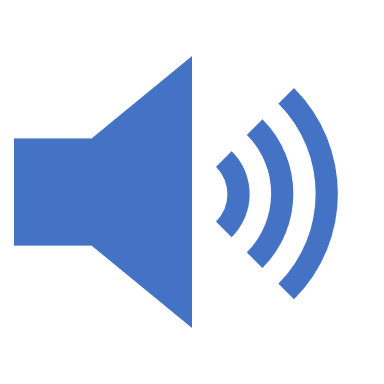 My guests can be in the backyard playing music after 10:00 pm as long as it isn’t too loud.True or False?
FALSE:  STVR properties should have no amplified noise between the hours of 10:00 pm and 7:00 am.Noise violation citations start at $1,000. Normal noise such as talking is allowed but cannot exceed 50 decibels.
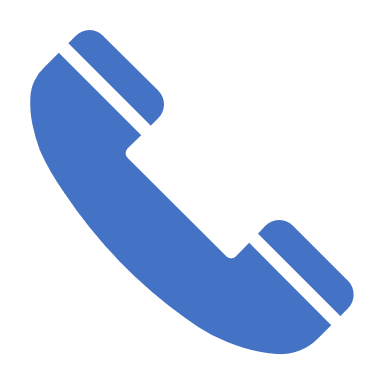 The 24/7 STVR Hotline only has someone answering during business hours.True or False?
FALSE:
The STVR Hotline is available 24 hours a day, 7 days a week at (760) 777 – 7157.Depending on the day and time of the call to the Hotline, a City Code Compliance Officer or a Hotline Representative is generally available to answer the call.
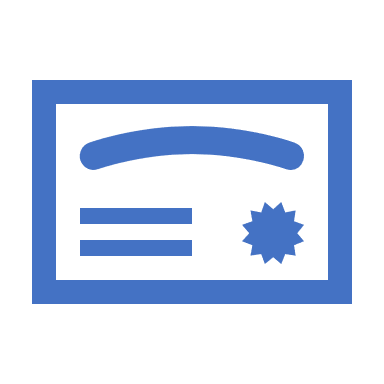 My STVR permit and business license need to be posted in the STVR unit at all times.True or False?
TRUE:
Both documents should be posted in a conspicuous place within the STVR unit at all times.Be sure to update them annually after receiving your approved STVR permit and business license renewals.
The fines are too low to make a difference for people NOT following the rules.True or False?
FALSE:
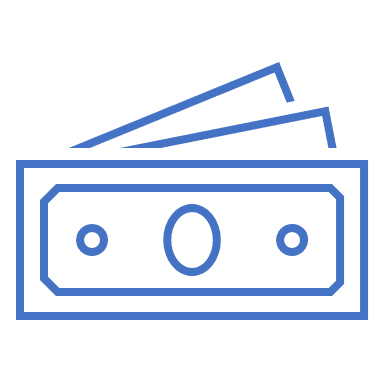 General STVR violations for occupancy, noise, trash, etc. range from $1,000 - $3,000 per violation and per occurrence.Operating without an STVR permit is $3,000 for the first violation and $5,000 for every violation after.
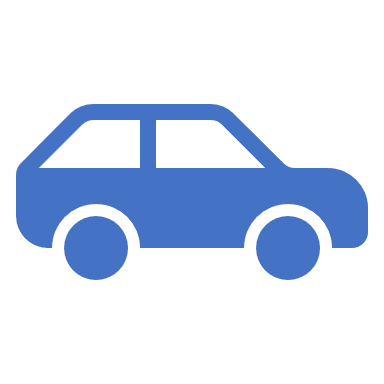 My guests are allowed to park on public streets while staying at my property.True or False?
TRUE: STVR guests are allowed to park on a public street, however they are encouraged to utilize all available on-site parking such as carports, garages, and driveways before parking on public streets.  The City does not enforce parking on private streets within HOA communities.  Properties within HOA’s should inquire about additional private street parking restrictions within the HOA development.
The ban on the issuance of new STVR permits is temporary.True or False?
FALSE: Effective May 20, 2021, Section 3.25.055 of the La Quinta Municipal Code imposed a permanent ban on the issuance of new STVR permits. Existing permits may be renewed, but cannot be transferred. New STVR permits can only be issued for properties within a few select STVR zones.
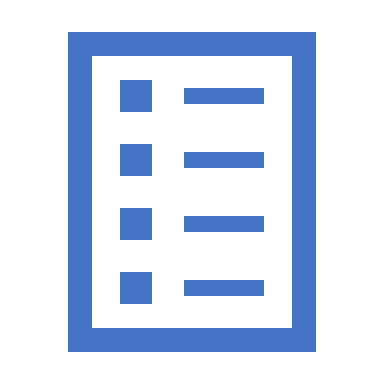 There is a weekly Active and Suspended STVR properties list.True or False?
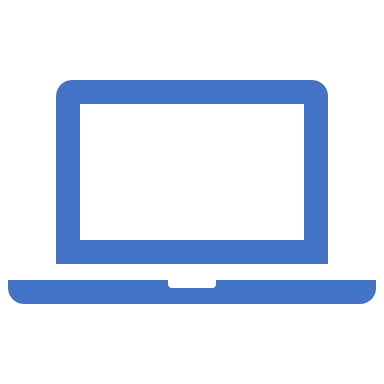 TRUE:
The Active and Suspended STVR properties list is posted on the City’s website and updated every Friday.
www.LaQuintaCA.gov/STVR